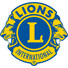 Virsi 584:1,3 /Psalm 549:2


1.
Siunaa ja varjele meitä,
Korkein, kädelläs.
Kaitse ain kansamme teitä
vyöttäen voimalla meitä
heikkoja edessäs.
Sulta on kaikki suuruus,
henki sun hengestäs.

2.
Gud, låt ditt ansikte lysa
över oss i nåd!
Mod och förtröstan uppliva,
du som kan frostmarker giva
blomprakt i överdåd.
Lär oss i nöd och fara
lita var stund på din nåd.

3.
Tutkien sydämemme
silmäs meihin luo.
Ettemme harhaan kääntyis,
ettei kansamme nääntyis,
silmäsi meihin luo.
Alati synnyinmaalle
siipies suoja suo.
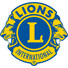 Kunniakäynti Hietaniemen sankarihaudoilla
Uppvaktning vid hjältegravarna i Sandudd

14.1.2017  klo/kl 11.00

Lions-piirit / Lions-distrikten 107-N & 107-B
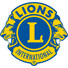 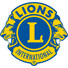 Virsi 577:1,4,9 /Psalm 546:2-3















2.
Här ser vi det som mest är vårt,
allt vad vi håller dyrt och kärt.
Ej fjärran finns en bygd, ej när,
som är för oss vad denna är.

3.
Här våra fader en gång bott,
arbetat, kämpat, hoppats, trott.
Här även vi vår boning fått
med samma liv och samma lott.
Ohjelma / Program


Marssi sankarihaudoille / Marsch till hjältegravarna

	Kunniakäynnin ohjaaja / Uppvaktningens ledare
	Lion Pekka Majuri, 107-N

Suomen laulu / Suomis sång
	Kaaderilaulajat  / Kadersångarna 		evl/övl, dir cant Matti Orlamo  
	
Puhe / Tal	Rovasti/Prosten, lion Pirkko Poisuo
Rukous / Bön	Rovasti/Prosten, lion Pirkko Poisuo

Virsi  577:1,4,9 / Psalm 546:2-3

Seppeleenlasku sankariristillä /Kransnedläggning vid hjältekorset
	DG Aarne Kivioja 107-N & VDG Timo Auranen

Seppeleenlasku Suomen Marsalkan haudalle / 
Kransnedläggning på Marskalken av Finlands grav
	DG Emilia Talvisaari107-B & VDG Hannu Saarnilehto

	Virsi 584:1,3 / Psalm 549:2

Finlandia-hymni / Finlandia-hymnen
	Kaaderilaulajat / Kadersångarna 		evl/övl, dir cant Matti Orlamo 

Marssi sankarihaudoilta / Marsch från  hjältegravarna
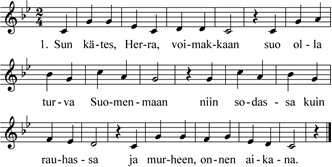 4.
Ja meidän polkuamme saa
taas lapsemmekin taivaltaa.
He kyntää kerran peltomme
ja uskoo kuin me uskomme.

9.
Suo, että sanas kirkkaana
saa keskellämme kaikua,
ja kautta sukupolvien
suo soida nimes kiitoksen